THE TISSUE ISSUE
The Squad
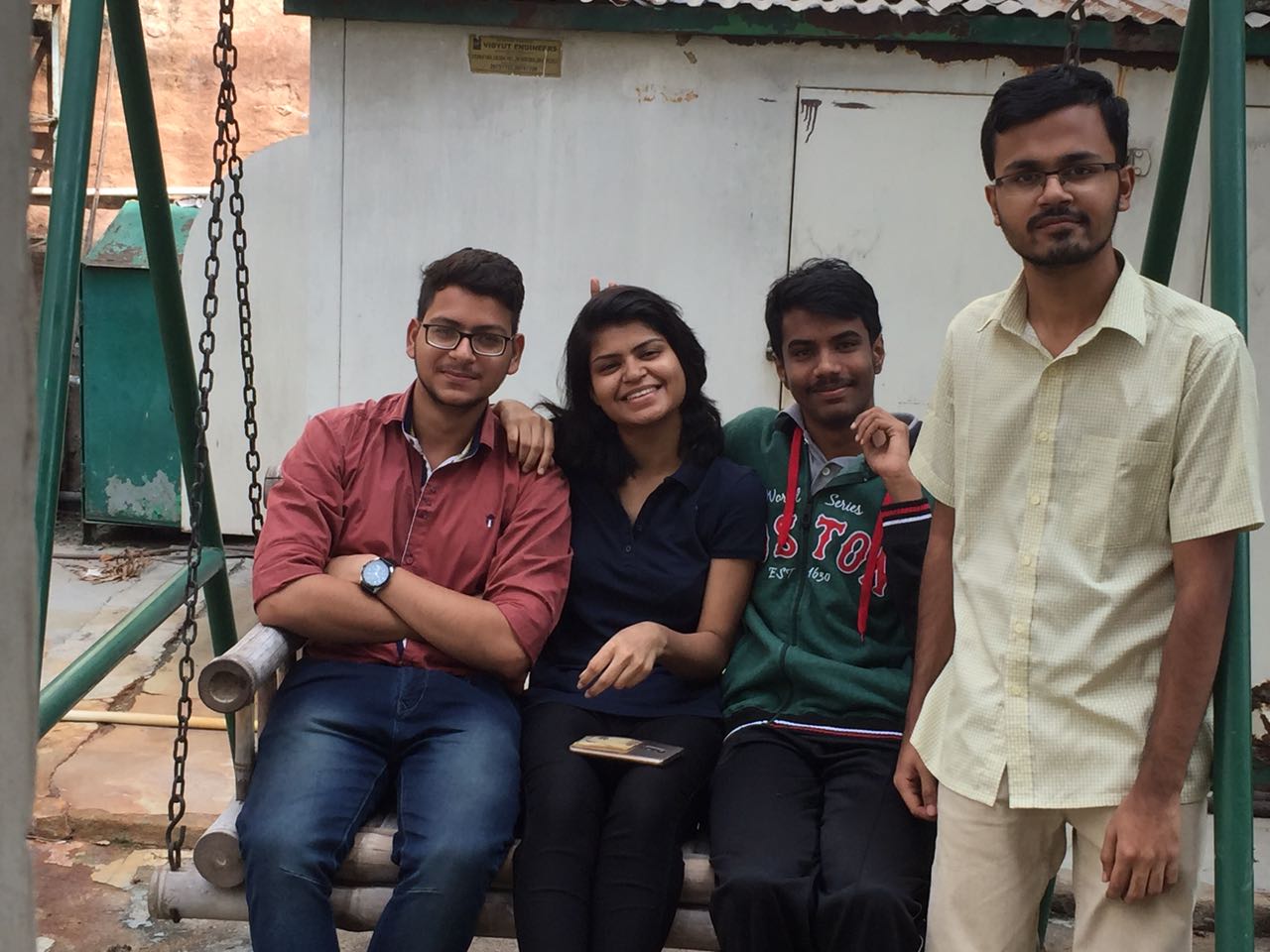 Sonali Jha- Leader
Shubham
K.G.Indresh
S Pavishnu
PROBLEM STATEMENT
Usage of toilet paper leading to depletion of the tree cover.
The 6 Thinking Hat Approach
Usage of toilet papers leads to excess cutting down of trees, finding a way out of this situation is essential.
 
                                   
                               

 Global toilet paper production consumes 27,000 trees daily
Substituting cloth for paperRecycling used cloth to serve the purpose of the toilet paper
Help reduce deforestation 
Cut Down the problem of Global Warming
Colourful toilet papers
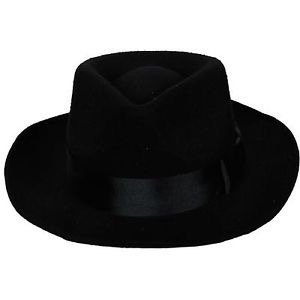 Adaptation will be a challenge
Higher investments comparatively




                                        
						
					The World would be a better place to live.
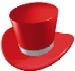 IMPLEMENTATION
BUSINESS VALUE
It will revolutionize a very simple day to day usage
Saving trees is one of the major concerns of the world today
Recyclable
Financial Help
Companies to be targeted:
P&G
Hindustan Unilever
Microsoft
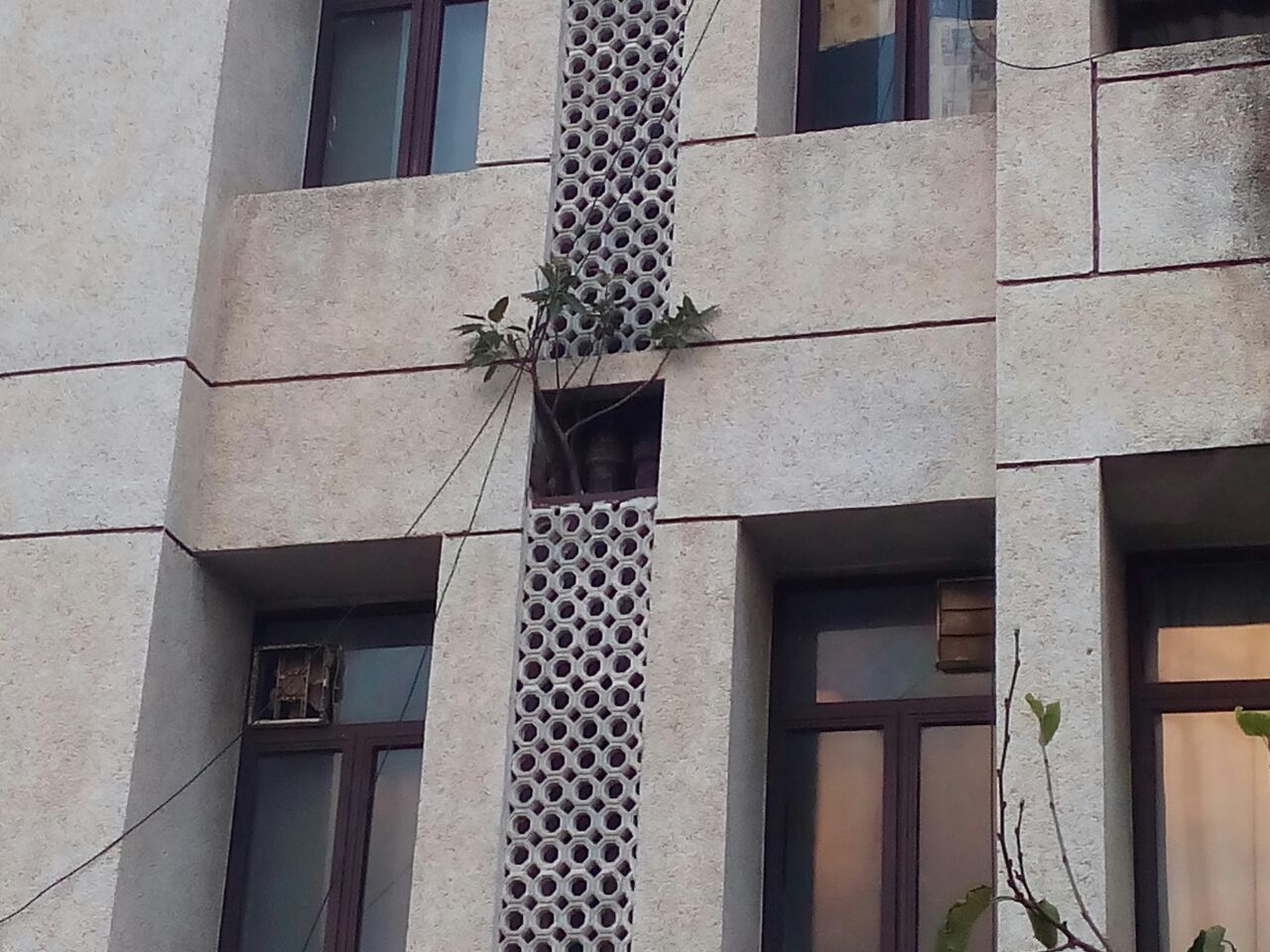 Thank You!

Any Questions?